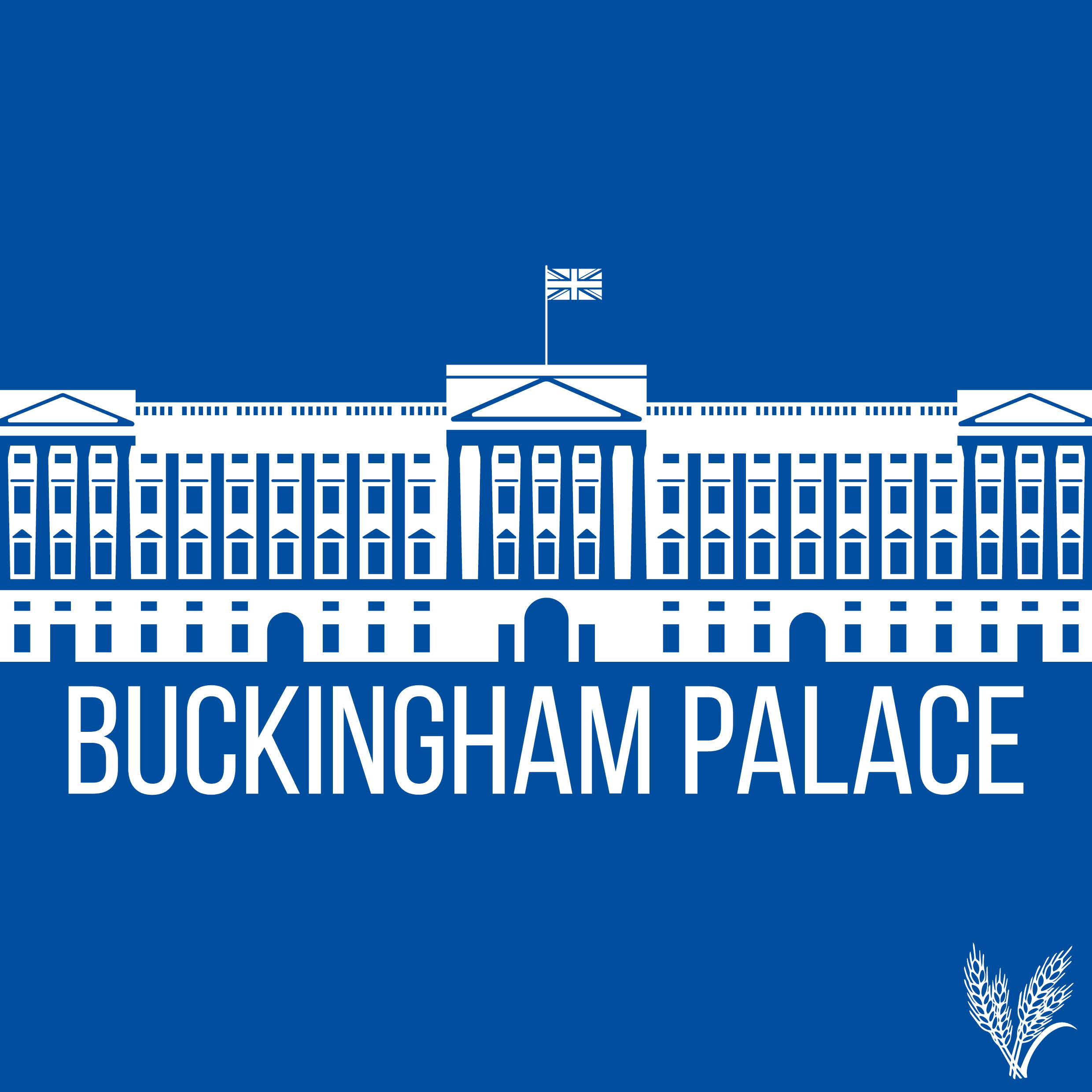 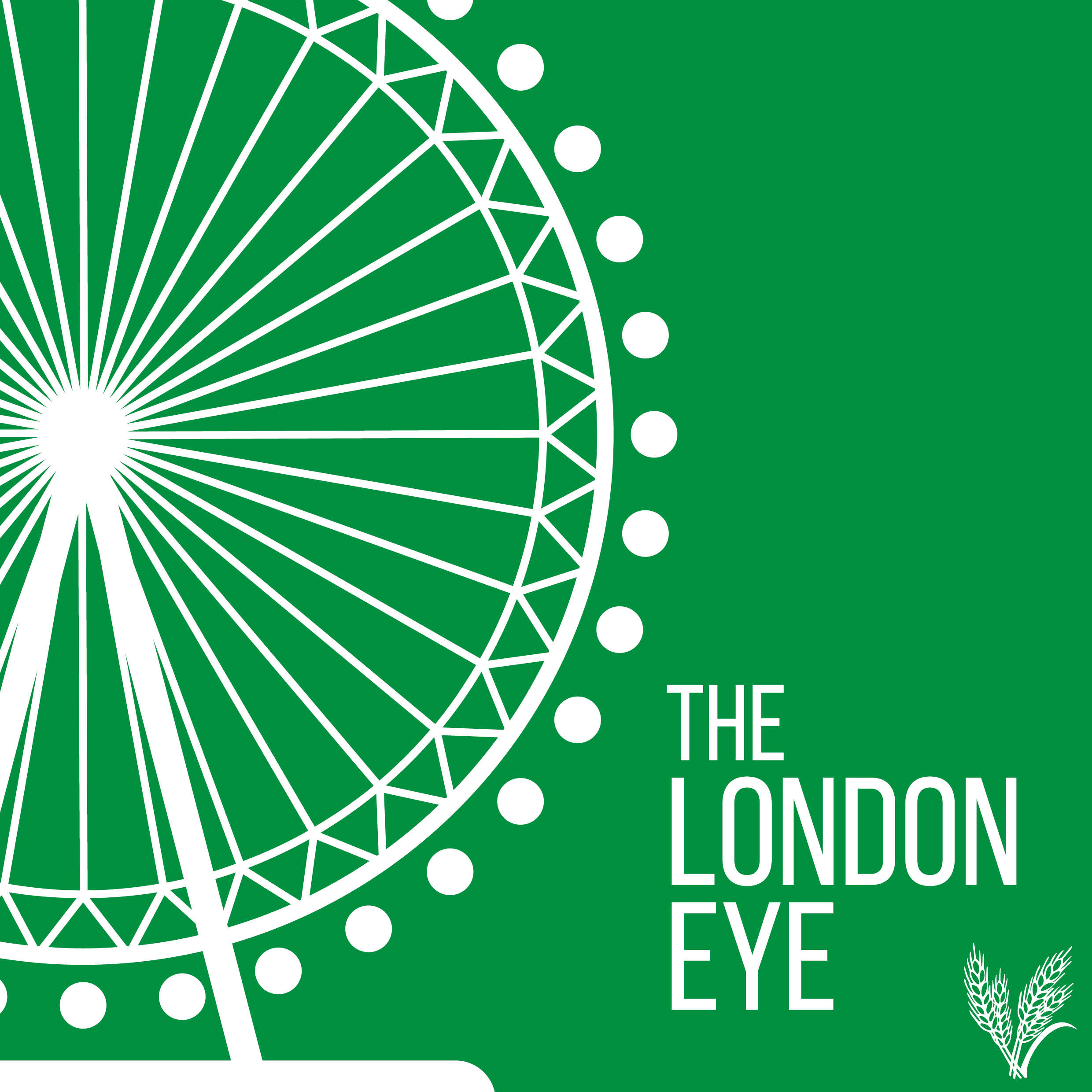 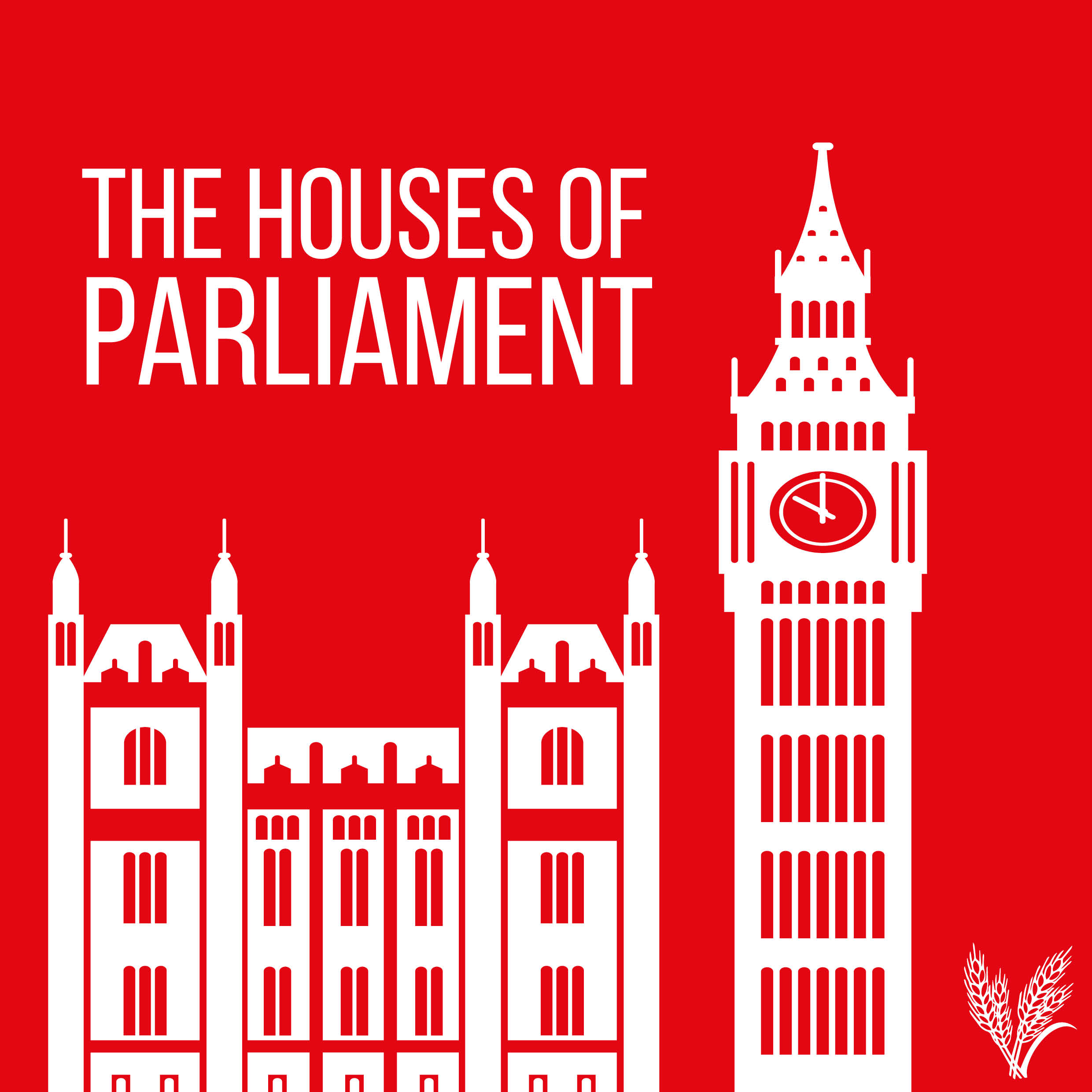 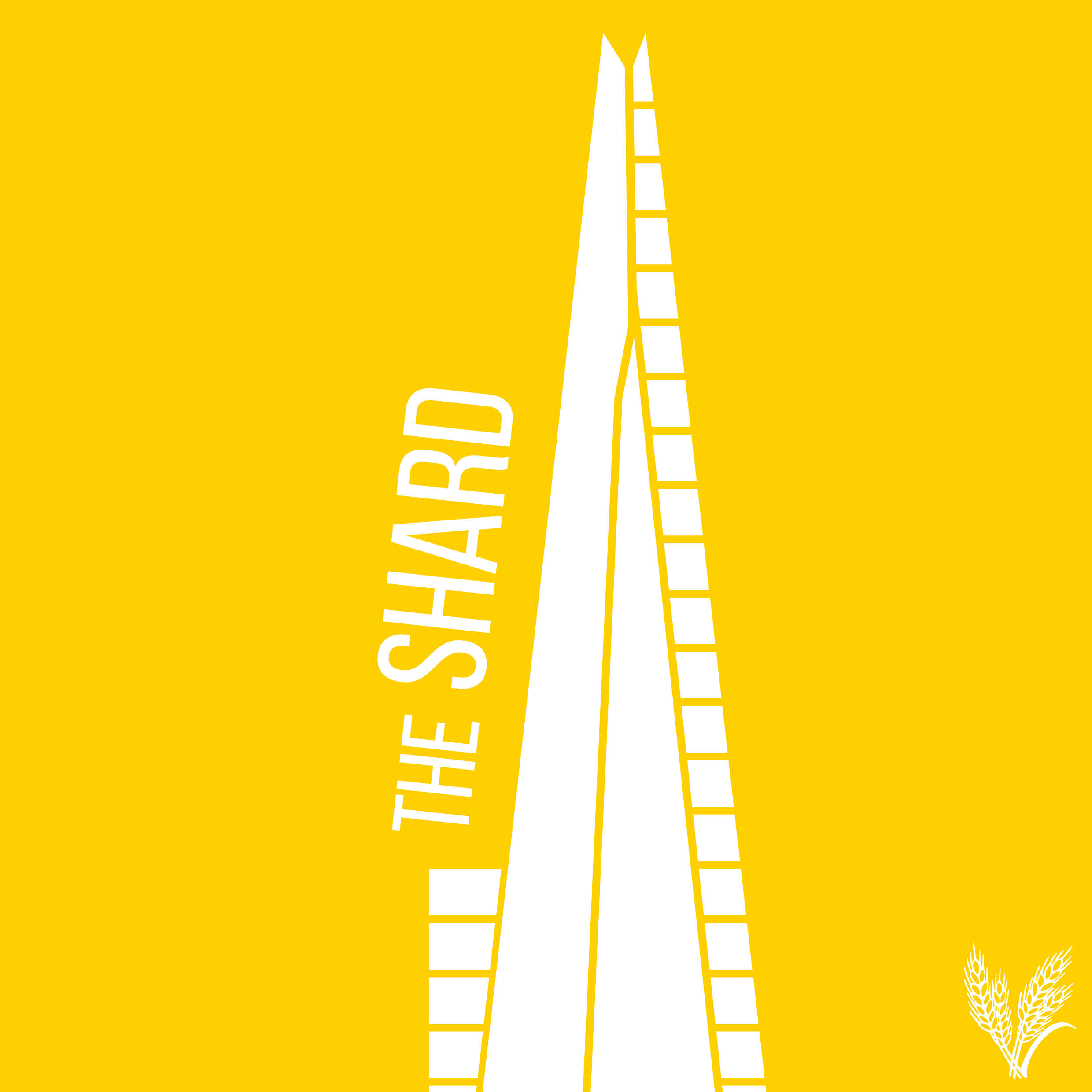 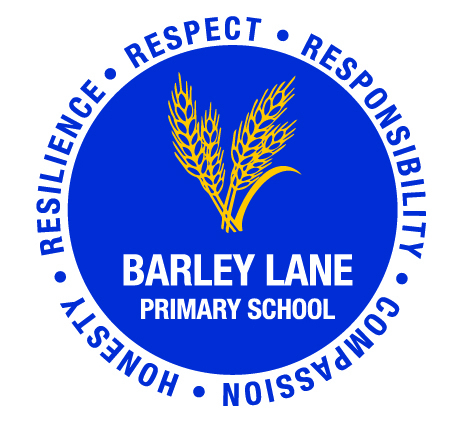 Parent Curriculum MeetingNursery May 2024
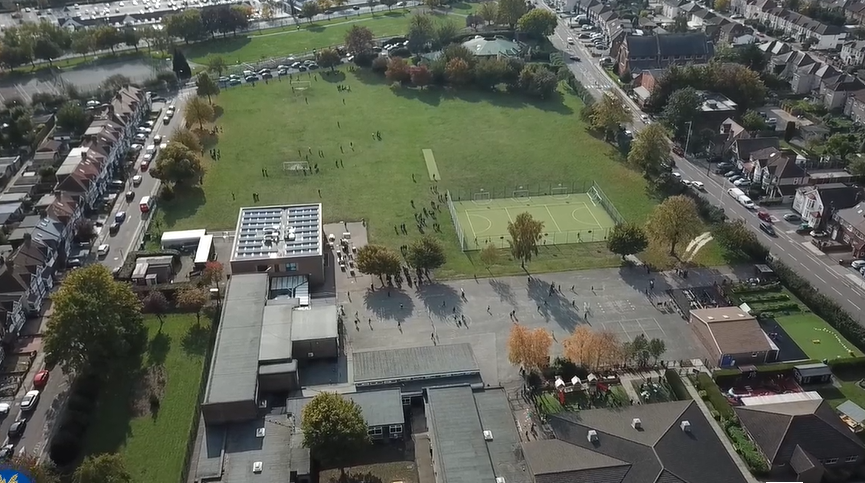 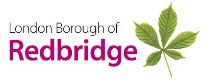 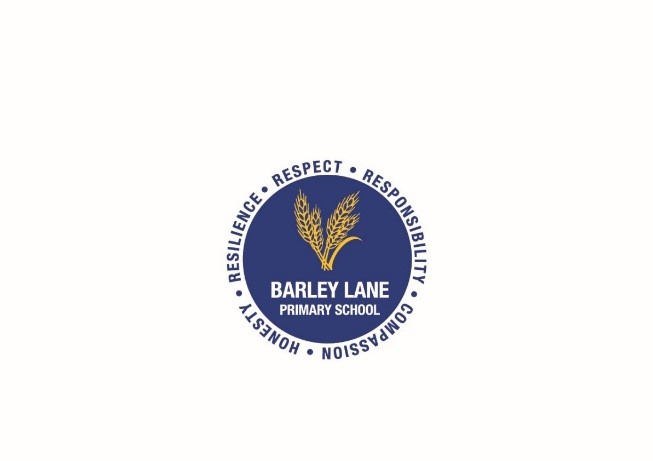 At Barley Lane Primary School it is important that we all work together to ensure that everyone feels happy, safe and ready to learn. 

Our School Motto
Believe in yourself, Learn together, Persevere and Succeed
School Vision and Motto
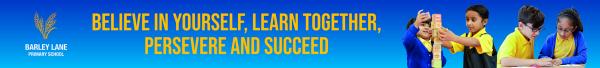 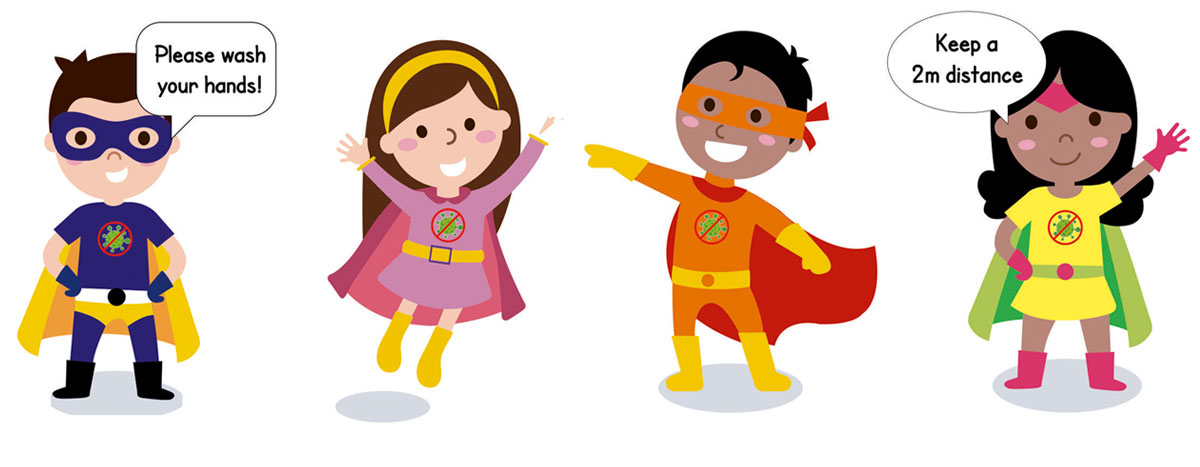 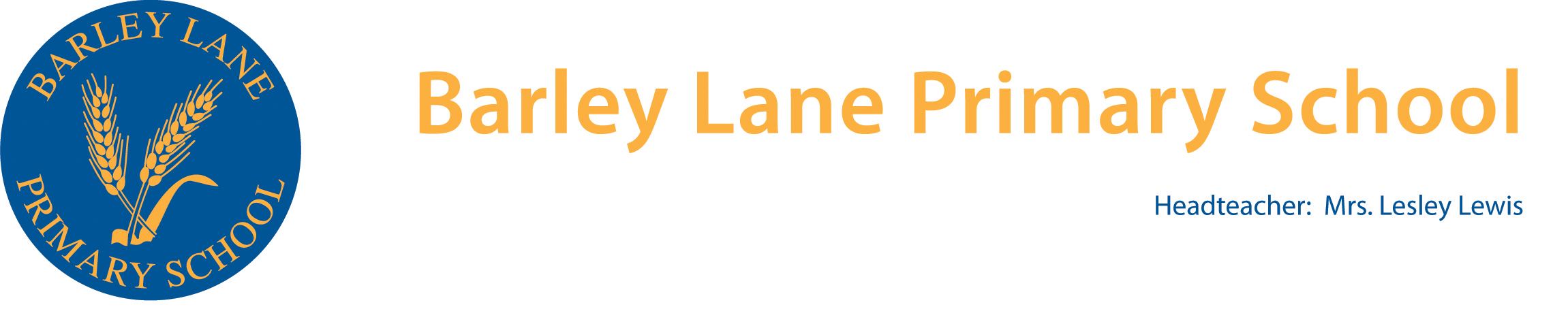 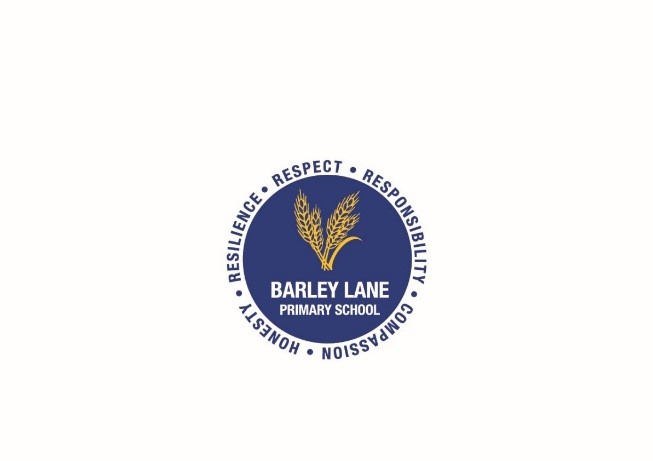 1. Welcome
2. Summer Curriculum Topics and Big Question
3. Literacy/Phonics 
4. Maths
5. Other areas of Learning 
6. Questions
InformationOutline
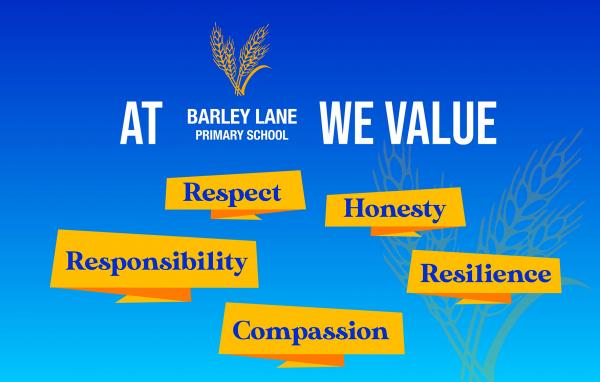 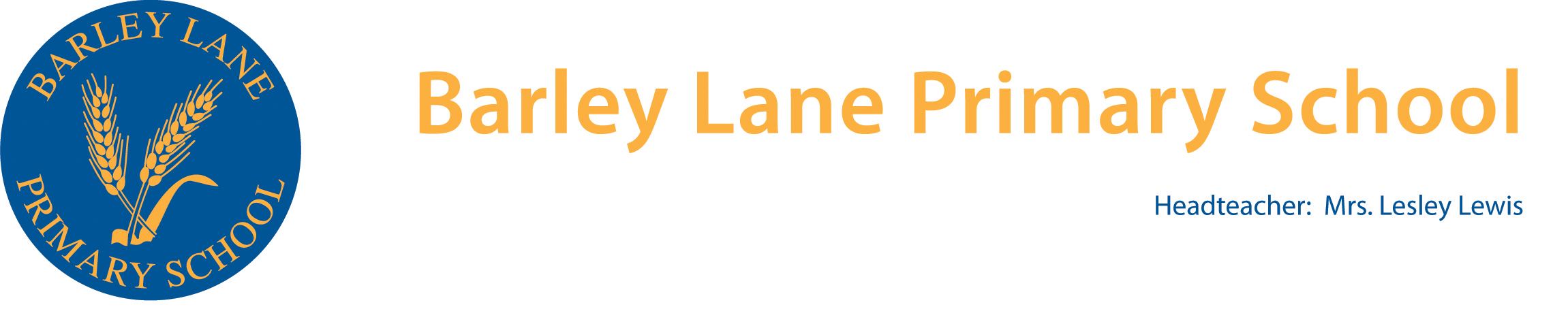 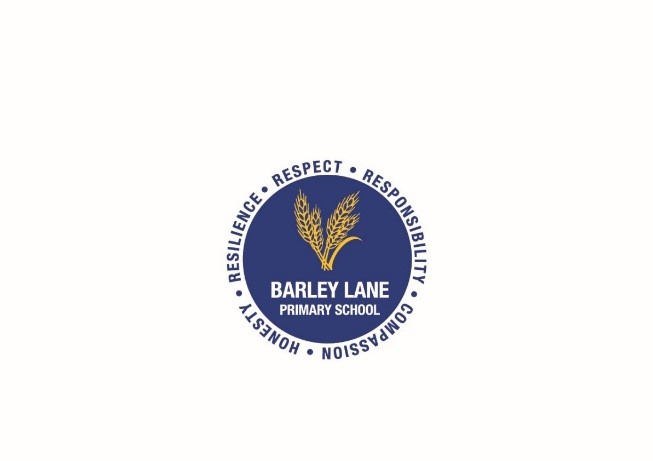 Summer Topic: 
Creatures of the Land, Sea and Sky
 
Big Question:
 Where in the world are all the creatures?
Summer Curriculum Topics
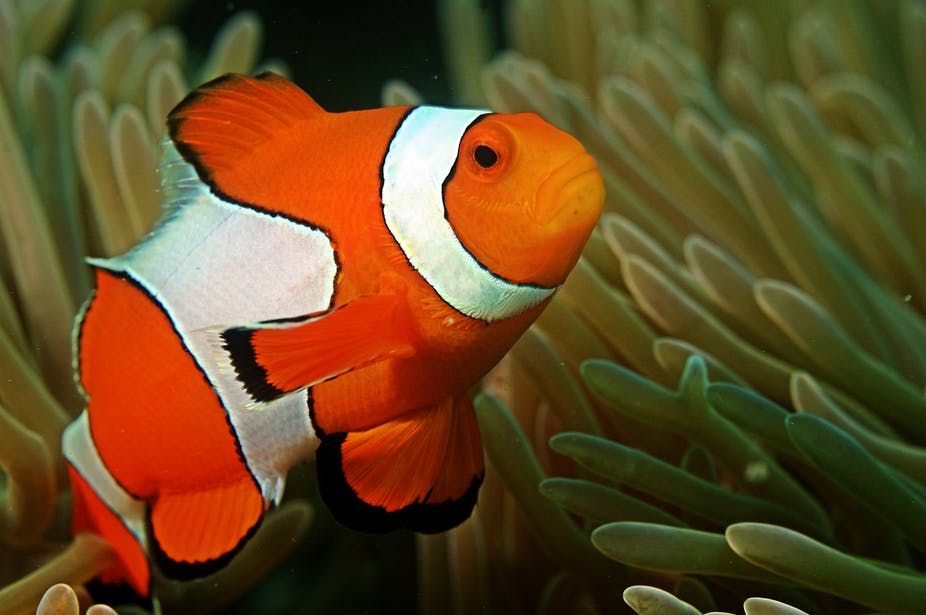 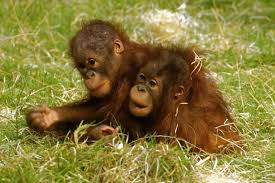 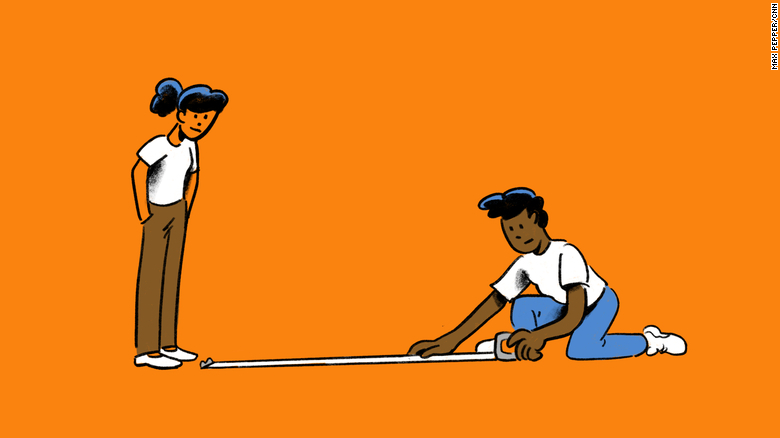 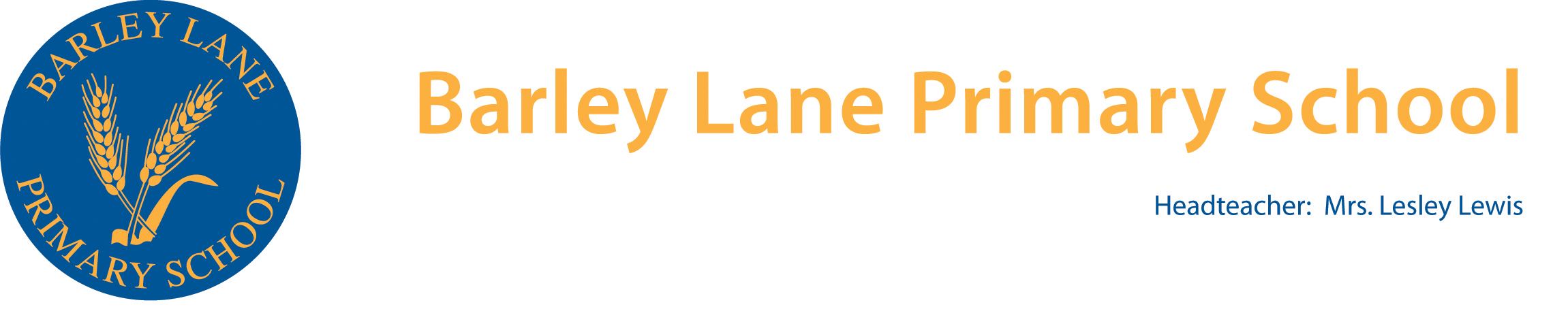 [Speaker Notes: Office.Admin: sending out letters, building and analysing surveys, answering queries, advising ov everchanging guidance and answering emails and phone calls
Premises staff: working tirelessly mornings, afternoons, evenings to create safe bubbles, signage, cleaning
LTAs working via zoom with their children, taking resources home to prepare, joining in on zooms
Catering staff: on furlough, Bal agreeing to come in
Fellow SLT: managing remote learning, staff welfare, keeping up with guidance]
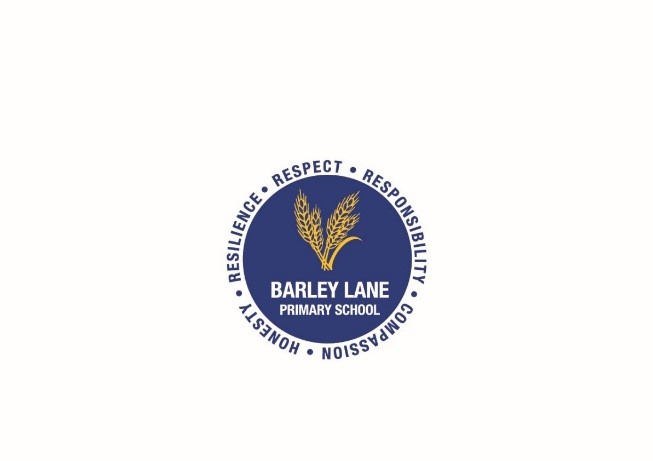 A variety of creatures– we will be focusing facts about creatures
Cursive name writing
Reading stage 0 books that focus on picture cues.
 Phase 1 and initial sounds and segmenting and blending familiar words
Sounds in the environment  

  Communication and Language
  Listening 
  Understanding and responding appropriately  
  Speaking skills (having conversations in full sentences)
  Turn taking
Literacy/PhonicsCommunication and Language
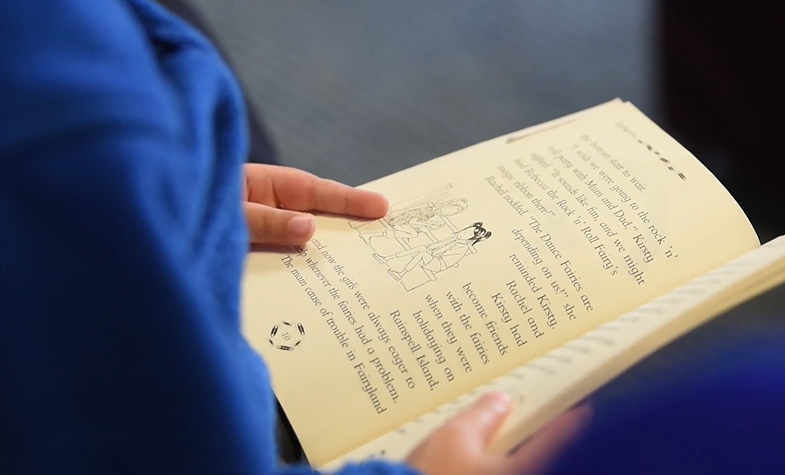 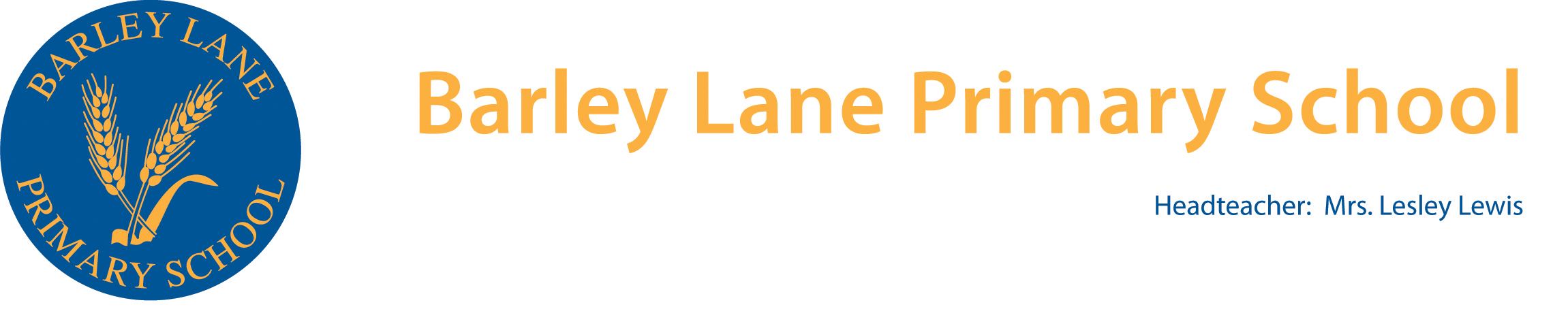 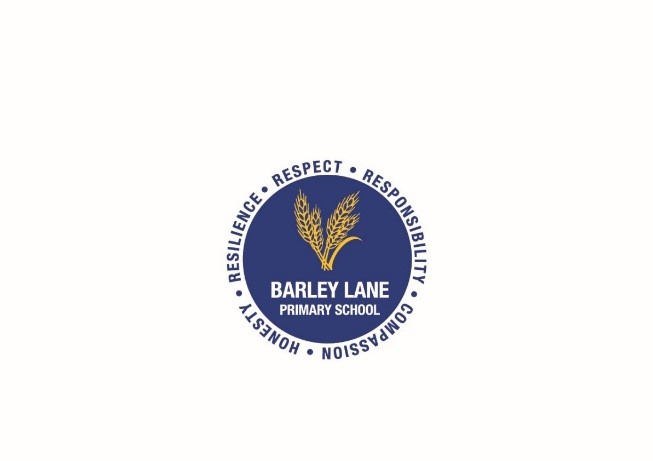 Recognising numbers and shapes in the environment 
  Daily counting to 10 and beyond   
  Singing songs
  Writing numbers (forming correctly)  
  Recognising numerals and corresponding quantities
  Identifying 2D and 3D shapes by their properties
  Number bonds to 5
  Measuring 
  Identify and create repeated patterns 
  Identify one more and one less of a number 
  Introduce the language of addition and subtraction
Maths
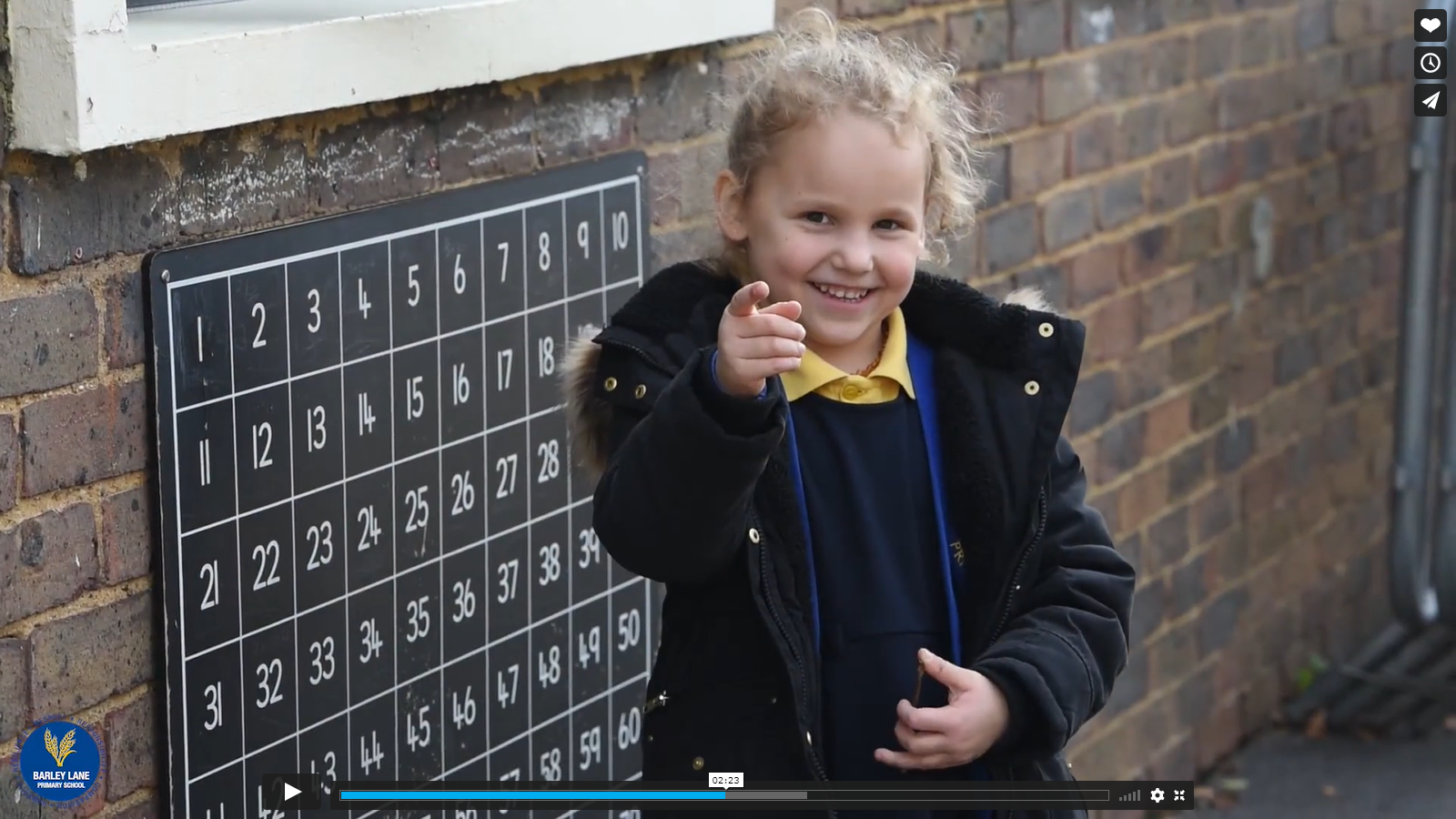 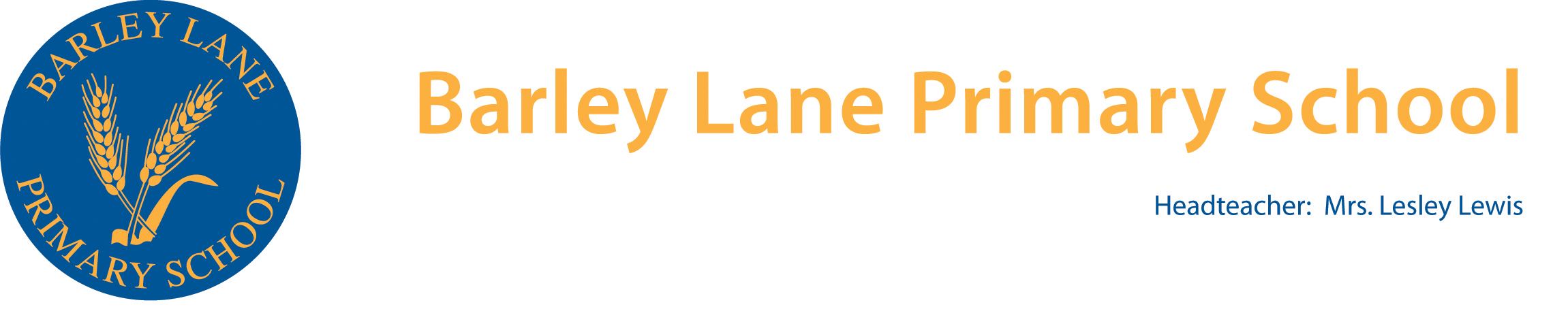 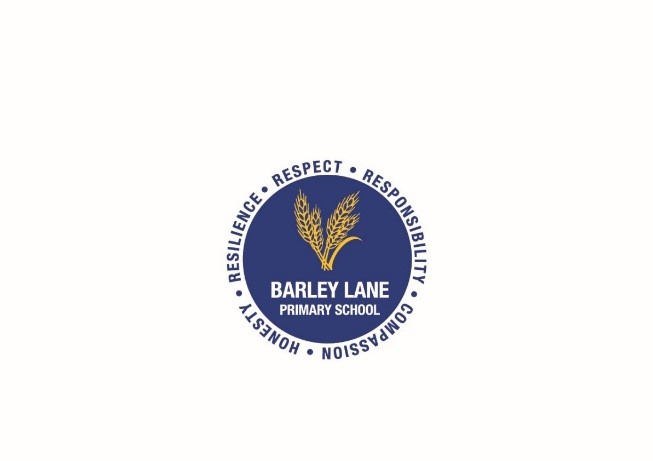 Understanding of the World (Science, History, Geography, Religious Studies and Technology) 

Expressive Art and Design 

Personal, Social, Emotional Development 

Physical Development – Fine Motor, Gross Motor
Other areas of Learning
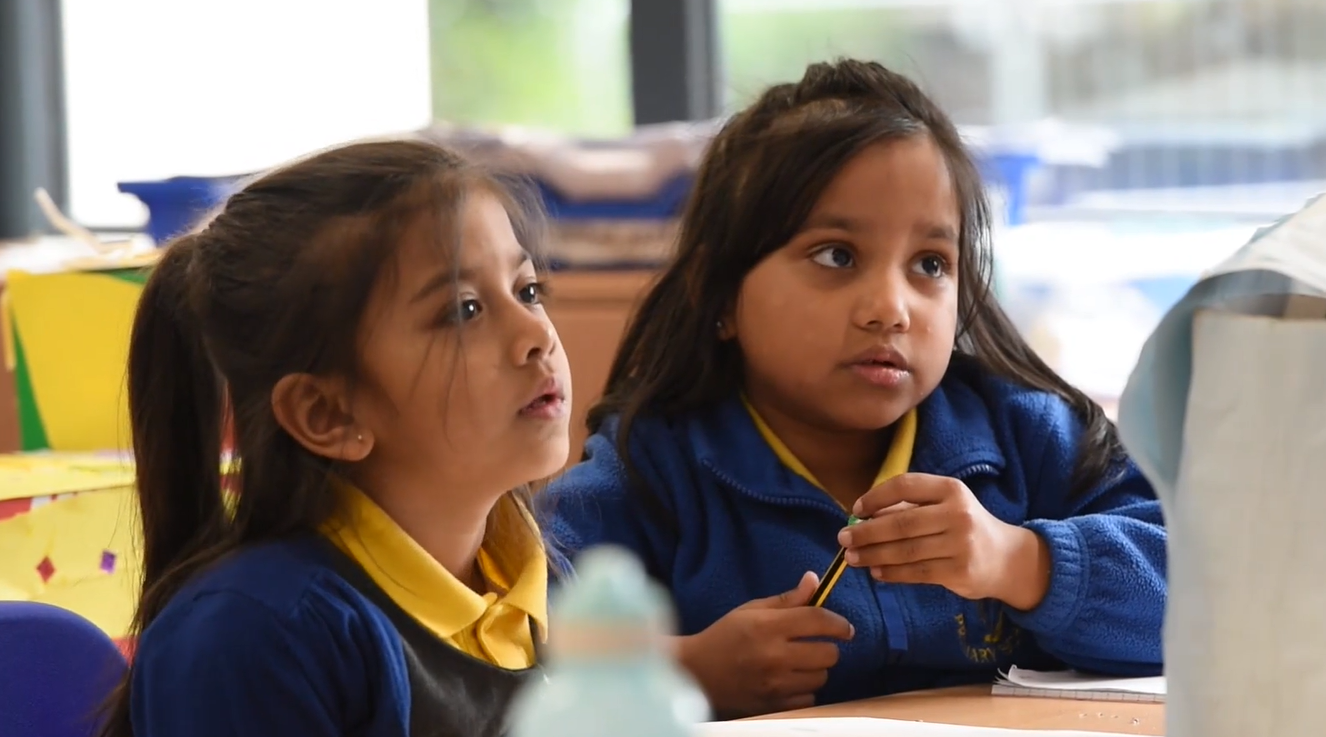 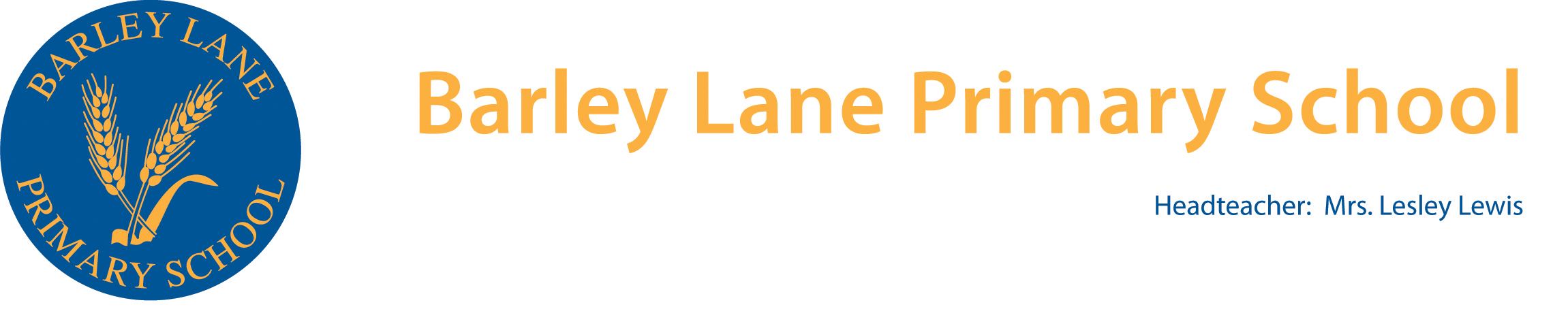 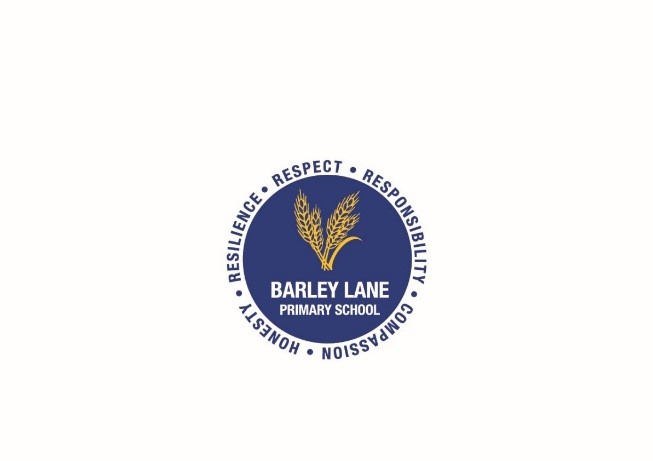 If you have any questions please email the Class Teachers. 
 nursery1@barleylane.redbridge.sch.uk
Any questions?
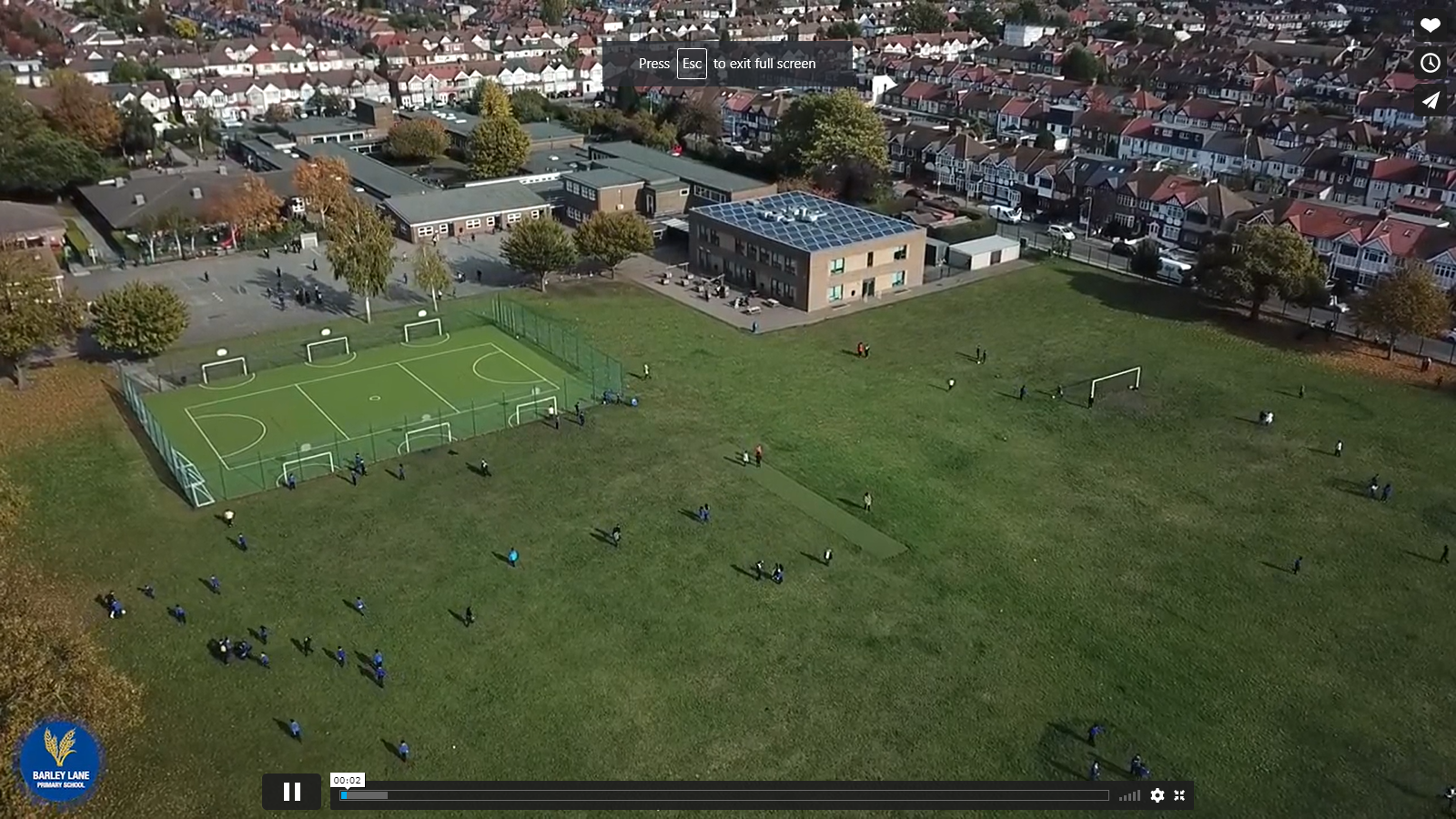 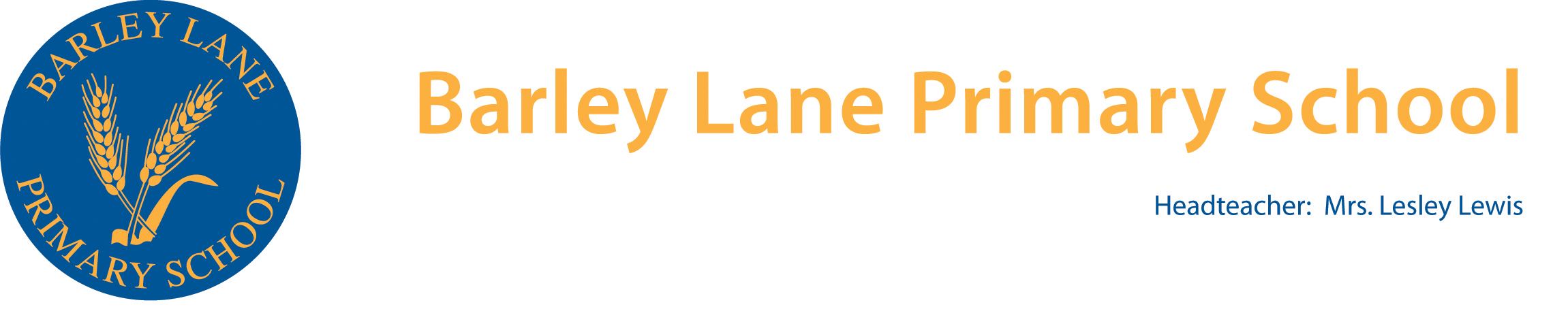